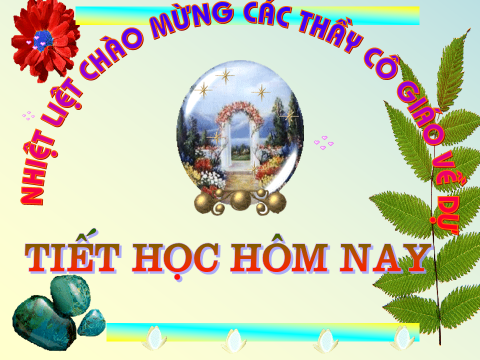 TIẾT 56: 
LUYỆN TẬP
VỀ HỆ THỨC VIET 
VÀ ỨNG DỤNG
Dạng 1:  Tổng và tích các nghiệm
Bài tập 1 (Phiếu học tập)
Không giải phương trình, tính tổng và tích các nghiệm:
a) 4x2 + 2x – 5 = 0; Δ = …; x1 + x2 = …; x1.x2 = …
b) 9x2 – 12x + 4 = 0; Δ = …; x1 + x2 = …; x1.x2 = …
c) 5x2 + x + 2 = 0; Δ = …        ; 
d) 159x2 – 2x – 1 = 0; Δ = …    ;   x1 + x2 = …; x1.x2 = …
84
0
x1 + x2 = …; x1.x2 = …
-39 < 0
⇒ Phương trình vô nghiệm
640
Bài tập 2 (Phiếu học tập)
Tìm m để các phương trình sau có nghiệm, tính tổng và tích các nghiệm theo m:
a) x2 + mx + m - 1 = 0;
b) x2 + 2(m – 1)x +      = 0
m2
Bài tập 2 (Phiếu học tập)
a) Δ = (m – 2)2 ≥ 0 ∀m
x1 + x2 = 
b) Δ = -8m + 4 ≥ 0 ⇔ m ≤
; x1.x2 =
(hoặc Δ’ = -2m + 1)
x1 + x2 = -2(m – 1); x1.x2 = m2
BT3 (Phiếu học tập)
Cho phương trình x2 + 2(m – 1)x + m2 = 0
a, Tìm m để phương trình có 2 nghiệm phân biệt x1, x2 sao cho
+        =   4
a) Ta có a = 1 ≠ 0 nên phương trình đã cho là phương trình bậc 2.
Δ = -8m + 4
Để phương trình có 2 nghiệm phân biệt ⇔ Δ > 0 ⇔ m <
Áp dụng định lí Viet, ta có: 
x1 + x2 = -2(m – 1);    x1.x2 = m2
Ta có:
+
= 4
⇔ (x1 + x2)2 – 2x1x2 = 4
⇔ [-2(m – 1)]2 – 2m2 = 4
⇔ 4(m2 – 2m + 1) – 2m2 – 4 = 0
⇔ 4m2 – 8m + 4 – 2m2 – 4 = 0
⇔ 2m2 – 8m = 0
⇔ 2m(m – 4) = 0
⇔
Vậy m = 0 thỏa mãn điều kiện đề bài.
Điều kiện để phương trình có 2 nghiệm x1, x2  là độ dài 2 cạnh của tam giác vuông có cạnh huyền
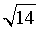 <=>
<=>
<=>
<=>
<=>
<=>
Vậy m = -1 thỏa mãn đề bài
Dạng 2: Nhẩm nghiệm
Bài tập 4 (Phiếu học tập)
Nhẩm nghiệm của các phương trình:
a) 2x2 – 5x + 3 = 0
b) 3x2 + 8x + 5 = 0
c)
)x – 1 = 0
d) (m – 1)x2 – (2m + 3)x + m + 4 = 0 (với m ≠ 1)
x2 – (1 -
Giải: Ứng dụng Viet để nhẩm nghiệm.
(vì a + b + c = 2 – 5 + 3 = 0)
a) x1 = 1, x2 =
(vì a – b + c = 3 – 8 + 5 = 0)
b) x1 = -1, x2 =
+ 1 -
- 1 = 0)
(vì a – b + c =
c) x1 = -1, x2 =
d) x1 = 1, x2 =
(vì a + b + c = m – 1 – 2m – 3 + m + 4 = 0)
Dạng 3: Tìm 2 số khi biết tổng và tích của chúng
BT5 (PHT)
Tìm 2 số u, v trong các trường hợp sau:
a) u + v = 42, u.v = 441
b) u + v = -42, u.v = -400
c) u – v = 5, u.v = 24
Giải:
a) u, v là 2 nghiệm của phương trình sau:
x2 – 42x + 441 = 0
Δ = (-42)2 – 4.441 = 0 (hoặc Δ’ = 0)
⇒ x1 = x2 =
= 21
Vậy u = 21; v = 21.
b) u, v là 2 nghiệm của phương trình sau:
x2 + 42x – 400 = 0
Δ = 422 – 4.(-400) = 3364;
= 58 (hoặc Δ’ = 841,
= 29)
⇒ x1 =
= 8;          x2 =
= -50
Vậy u = 8, v = -50 hoặc u = -50, v = 8
c) Đặt –v = t
⇒ v = -t
⇒ u + t = 5; u.t = -24
u và t là 2 nghiệm của phương trình sau:
x2 – 5x – 24 = 0
= 11
Δ = (-5)2 – 4.1.(-24) = 121;
; x2 =             = -3
⇒ x1 =             = 8
hoặc
Với
hoặc
⇔
⇔
Cách 2: (Phương pháp thế)
u – v = 5 ⇒ u = 5 + v
Thay u = 5 – v, ta có:
 (5 + v).v = 24 
⇔ v2 + 5v – 24 = 0

⇔
Với v = 3 ⇒ u = 8 
Hoặc v = -8 ⇒ u = -3
BÀI TẬP VỀ NHÀ
Tìm m để phương trình có 4 nghiệm phân biệt.
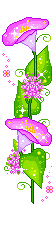 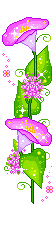 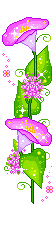 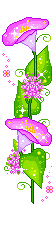 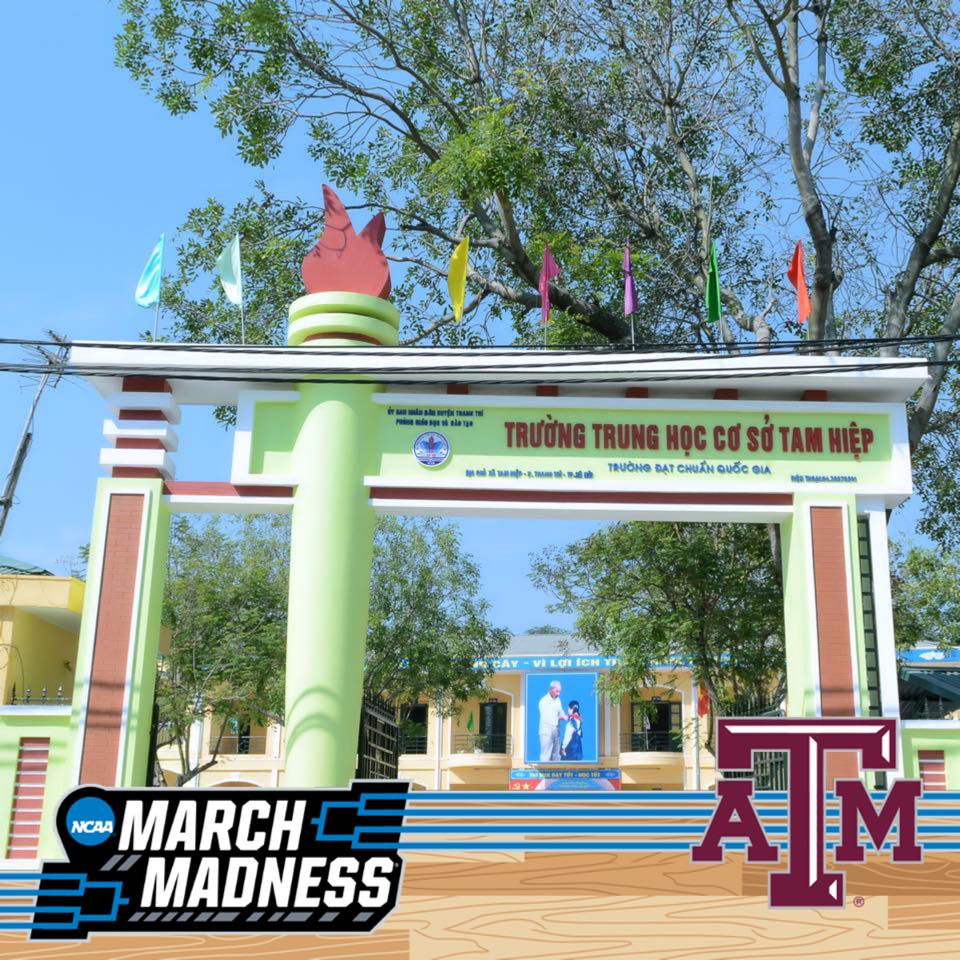 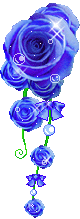 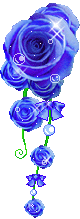 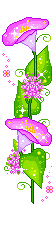 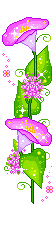 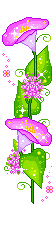 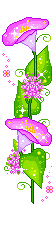 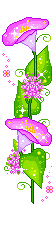 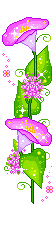 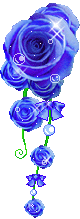 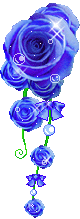 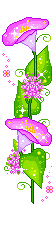 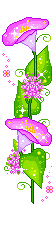 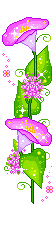 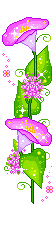 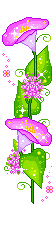 Xin chân thành cảm ơn
QUÝ THẦY CÔ VÀ CÁC EM HỌC SINH